starter
Open Skills sheet in book & Publisher 4.1 Leaflet from last lesson. 

Think: Of a question Regarding Communication Skills expected by a company to ask another person…

Ref: 
Verbal Comms
Interpersonal Skills
Questioning techniques
Written Comms
Barries to Comms
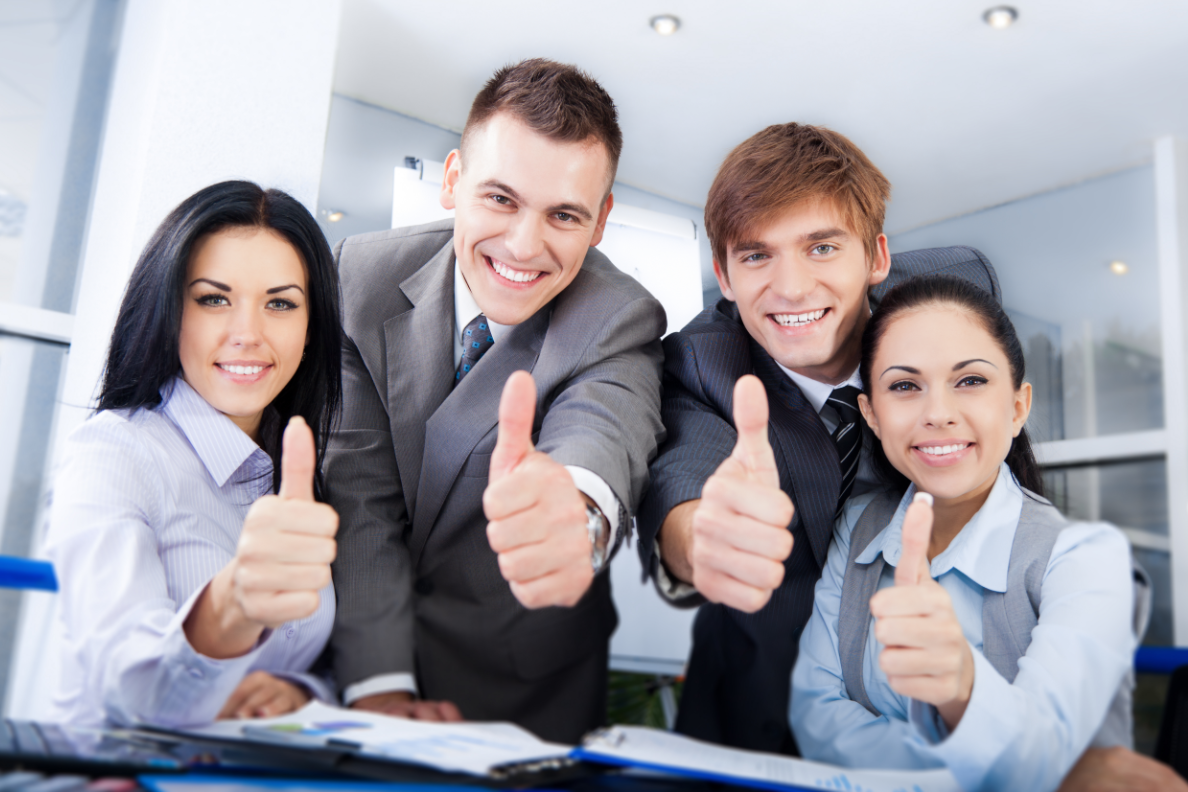 [Speaker Notes: 10mins]
New learning goals
All will: Understand a range of Written Skills
Most will: Explain suitable examples in scenarios
[Speaker Notes: 1mins]
Written skills can make/break a job
Suspended from Saturday Night Live Writing Staff, following a joke tweet….
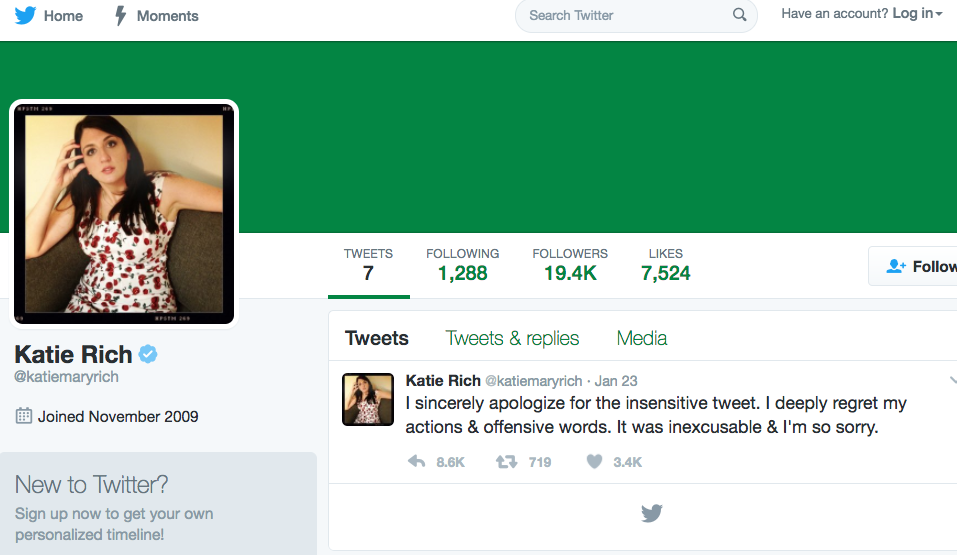 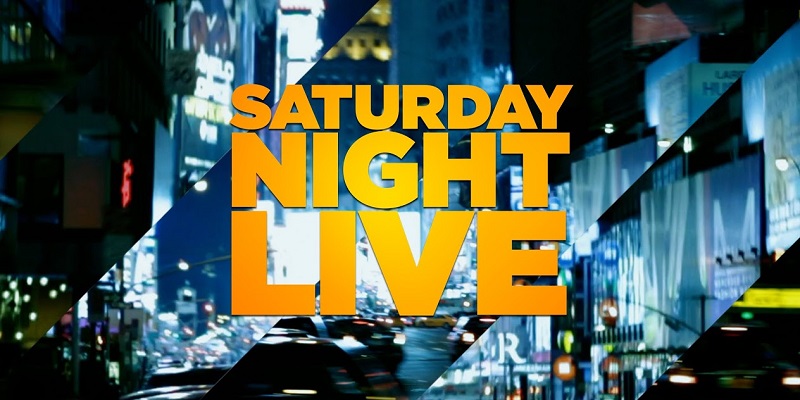 Task: add to leaflet
Add another page
To your leaflet.  

Discuss company policy on:
E-mail
Letters
Reports
Social networking

For each list what:Is Expected/Not allowed.
Use of language (formal/not formal)
Research real 
Company written 
Policies online for examples.
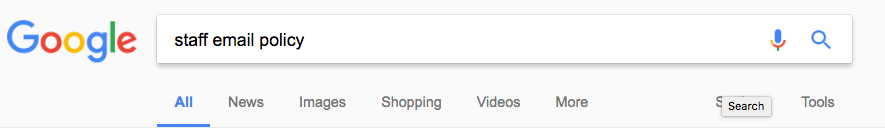 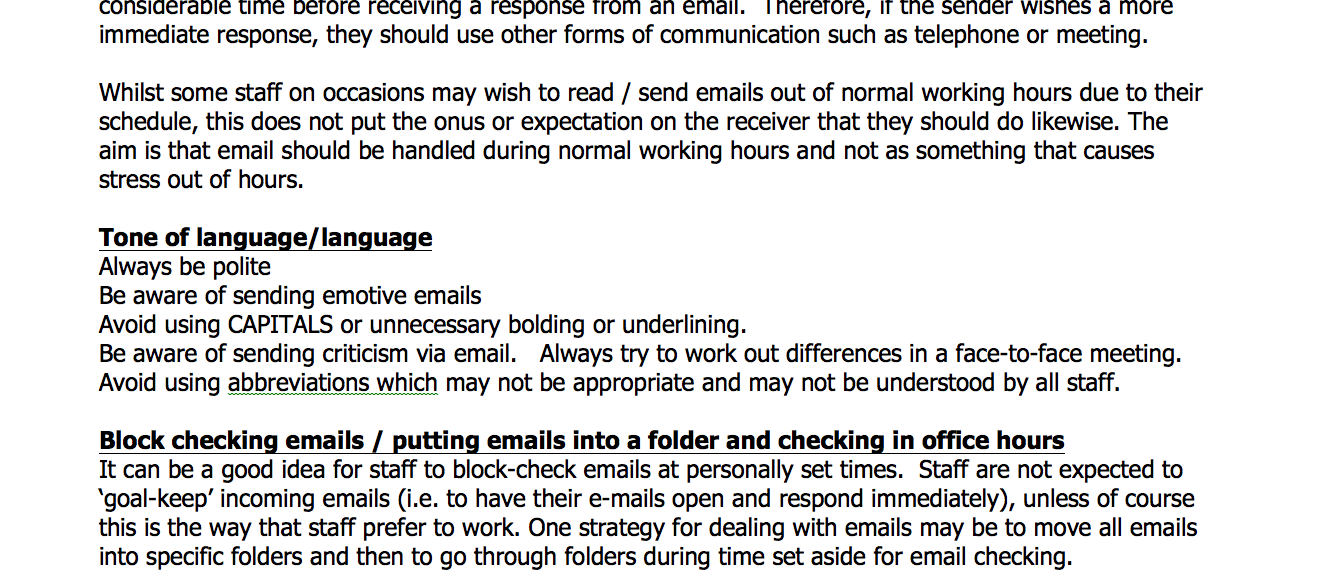 [Speaker Notes: 4mins demo, 20mins – create logo, then export together.15mins – Add to PPT and Callout, show each others logos.]
Mime a skill or Barrier….
Can you draw a cryptic clue to a barrier of your choice:Rest of the class guess…
Could be:	……………………Verbal Comms
Interpersonal Skills
Questioning techniques
Written Comms(email/social media/letter)
Barries to Comms
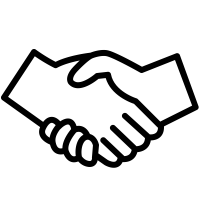 = Interpersonal Skills